1
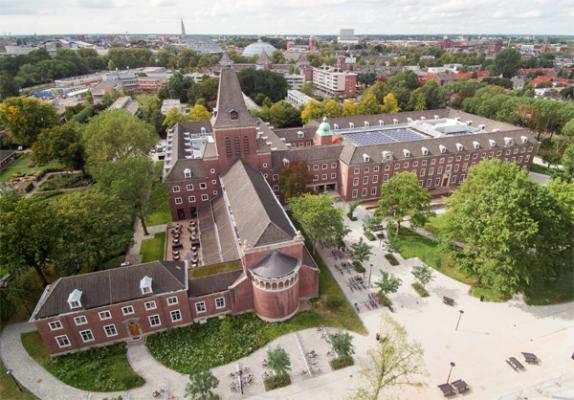 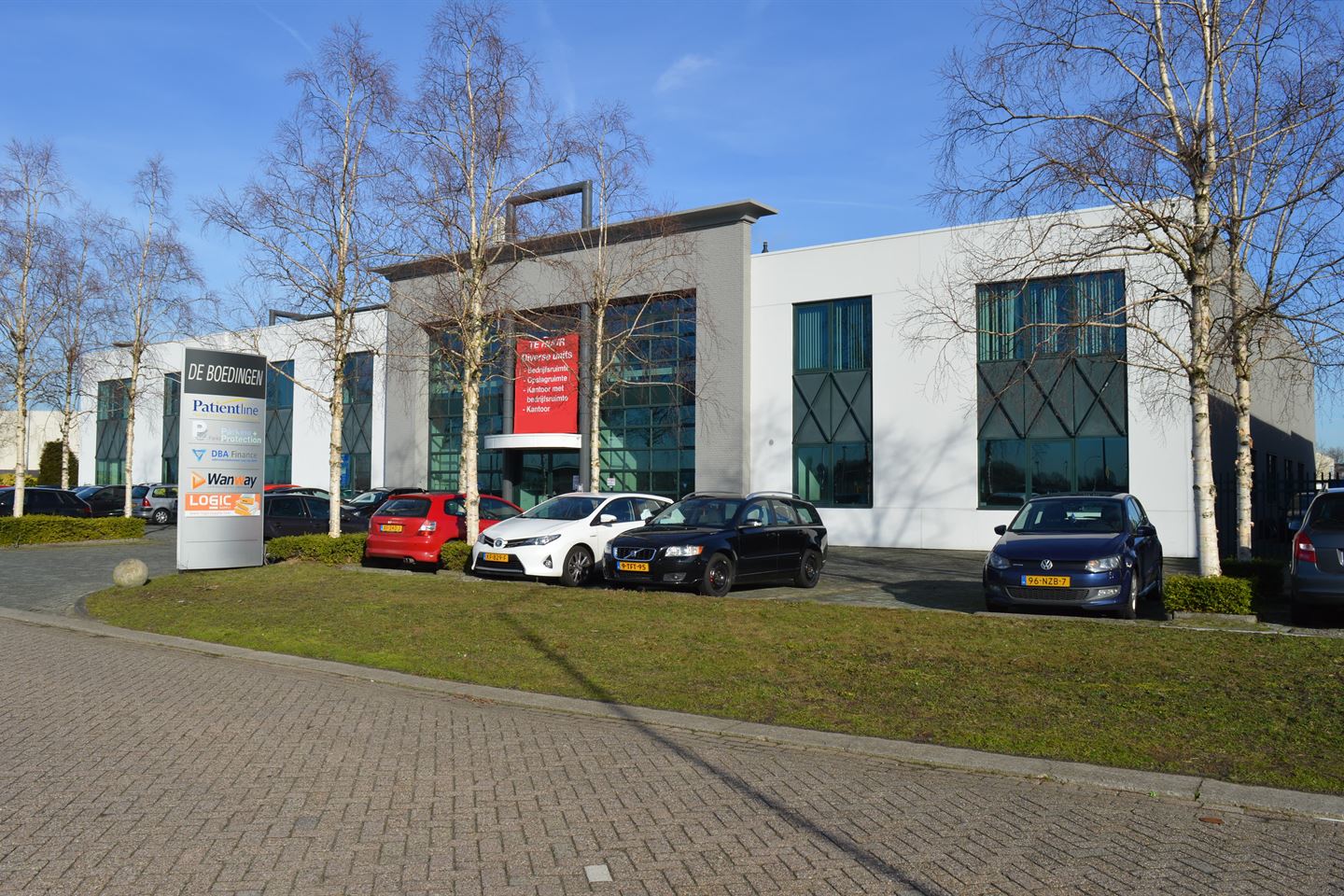 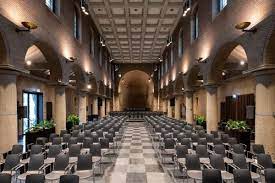 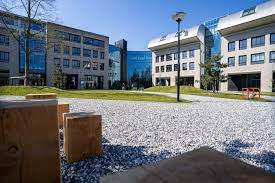 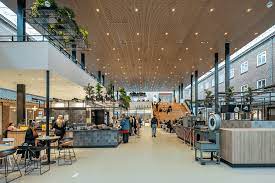 Circulaire tafel 
10 oktober 2022 


Piet Berkers
BUAS / LCB
Onderwerpen “breda eerste circulaire zorgstad ?!”
Introductie LCB en project retourenlogistiek 
Landelijke situatie 
Lokale situatie Breda
Idee: Breda als eerste circulaire zorgstad ?!
3
1. Introduction LCB
4
[Speaker Notes: LCB wordt financieel ondersteund door de provincie Noord-Brabant en de gemeente Breda.

LCB is een samenwerking tussen Technische Universiteit Eindhoven, Universiteit van Tilburg, Nederlandse Defensie Academie en Breda University of Applied Sciences. 

LCB werkt samen met regiopartners REWIN, Midpoint Brabant, Vijfsterren Logistiek en Supply Chain Platform Zuidoost-Brabant.]
VERSPILLING IN DE ZORG IN NEDERLAND
5
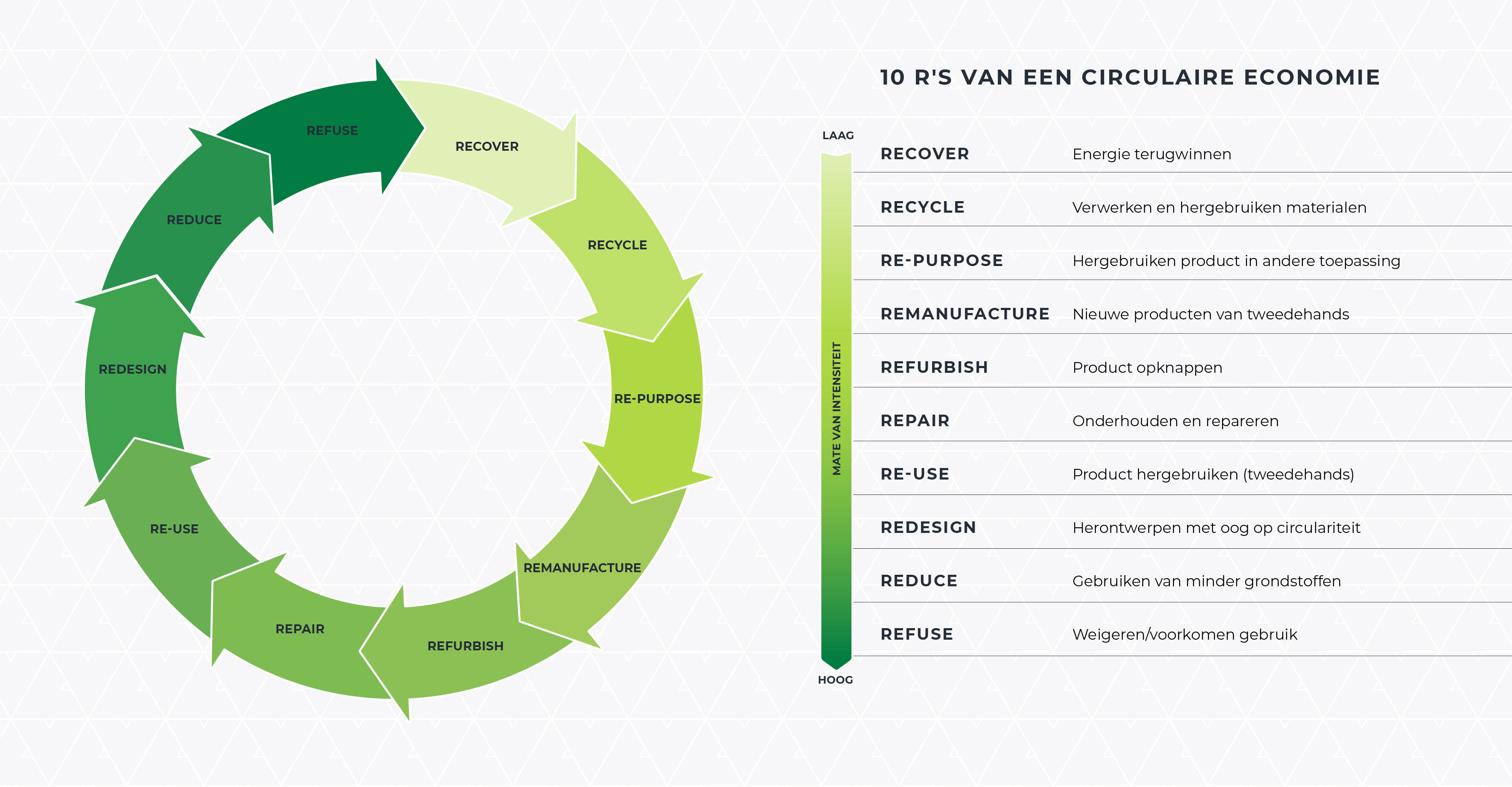 6
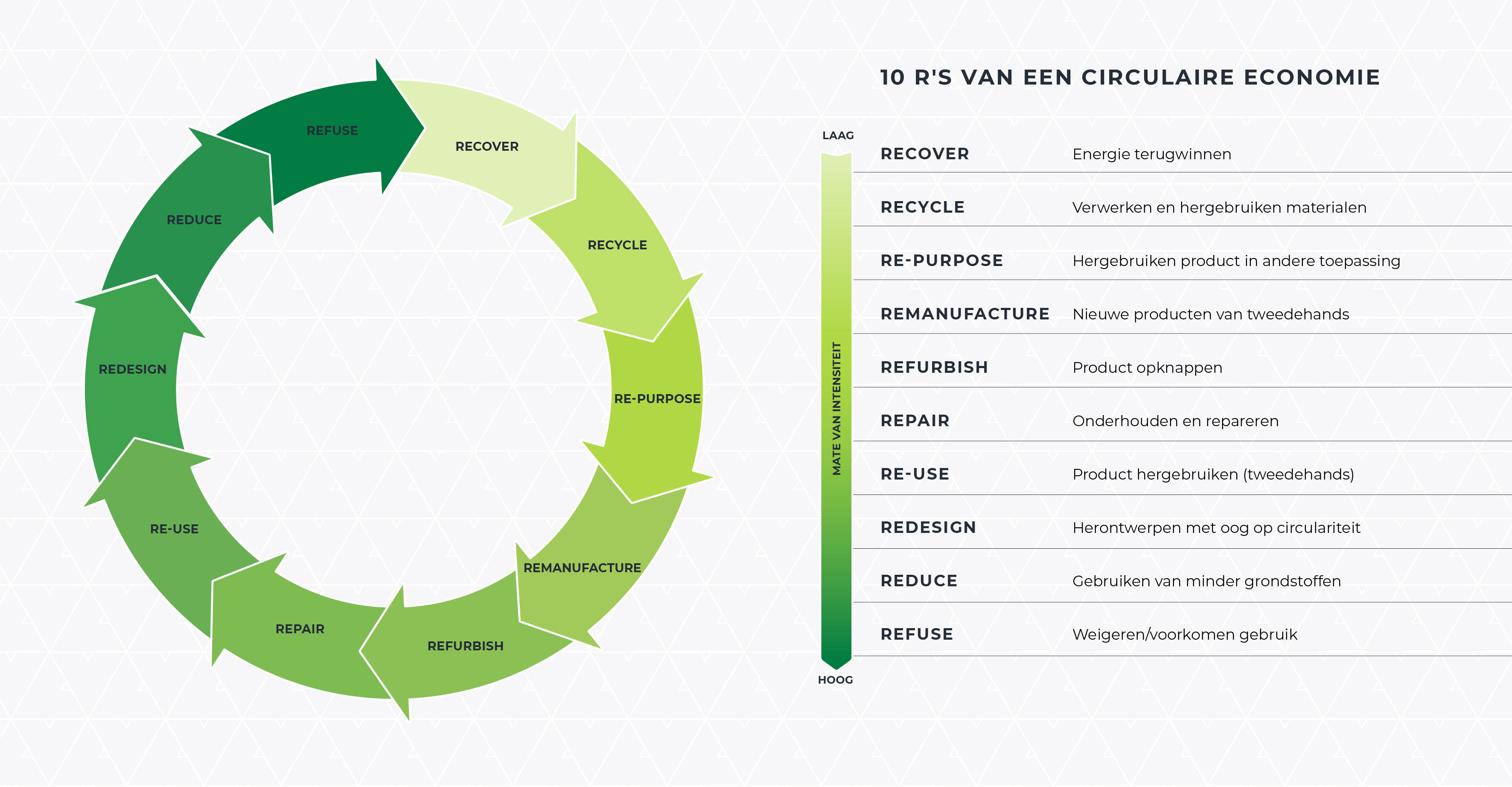 7
Alles wordt verbrand
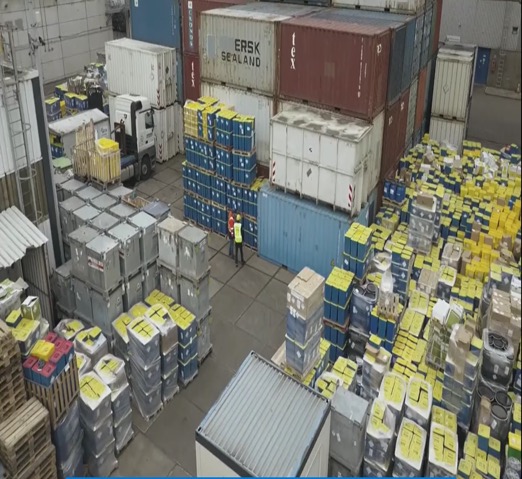 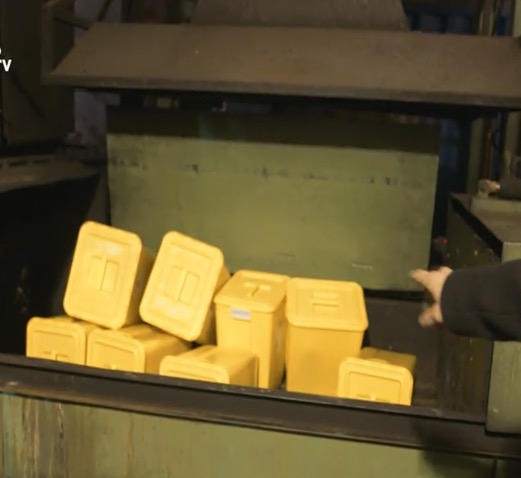 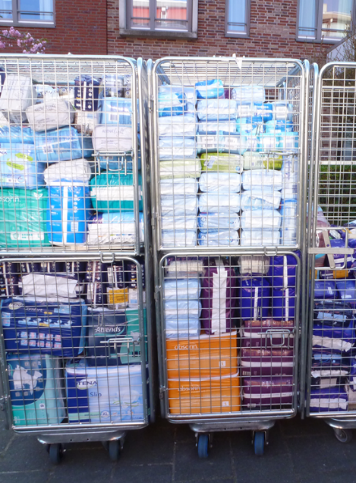 8
ONBEKENDE GEVOLGEN VOOR HET MILIEU
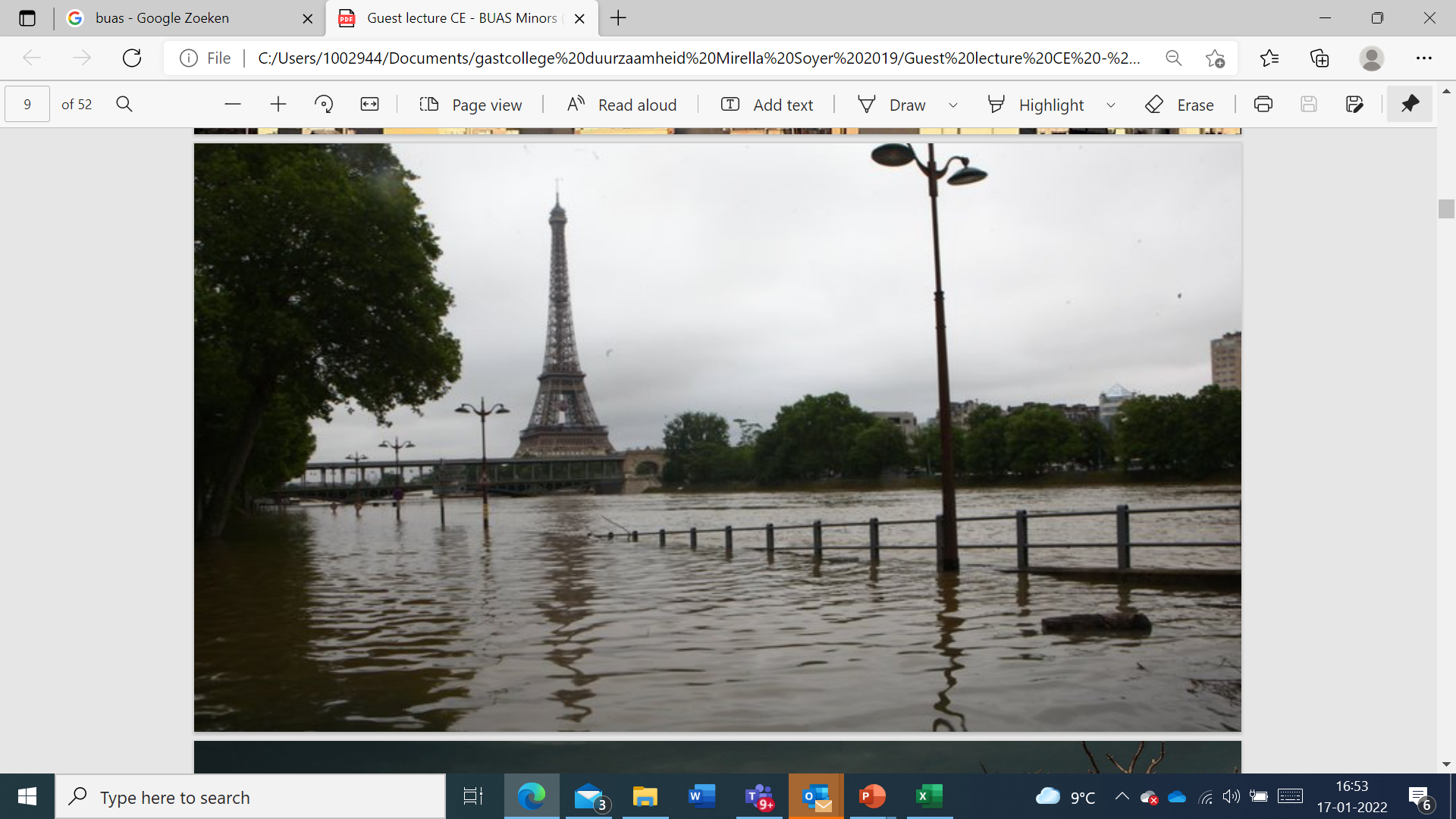 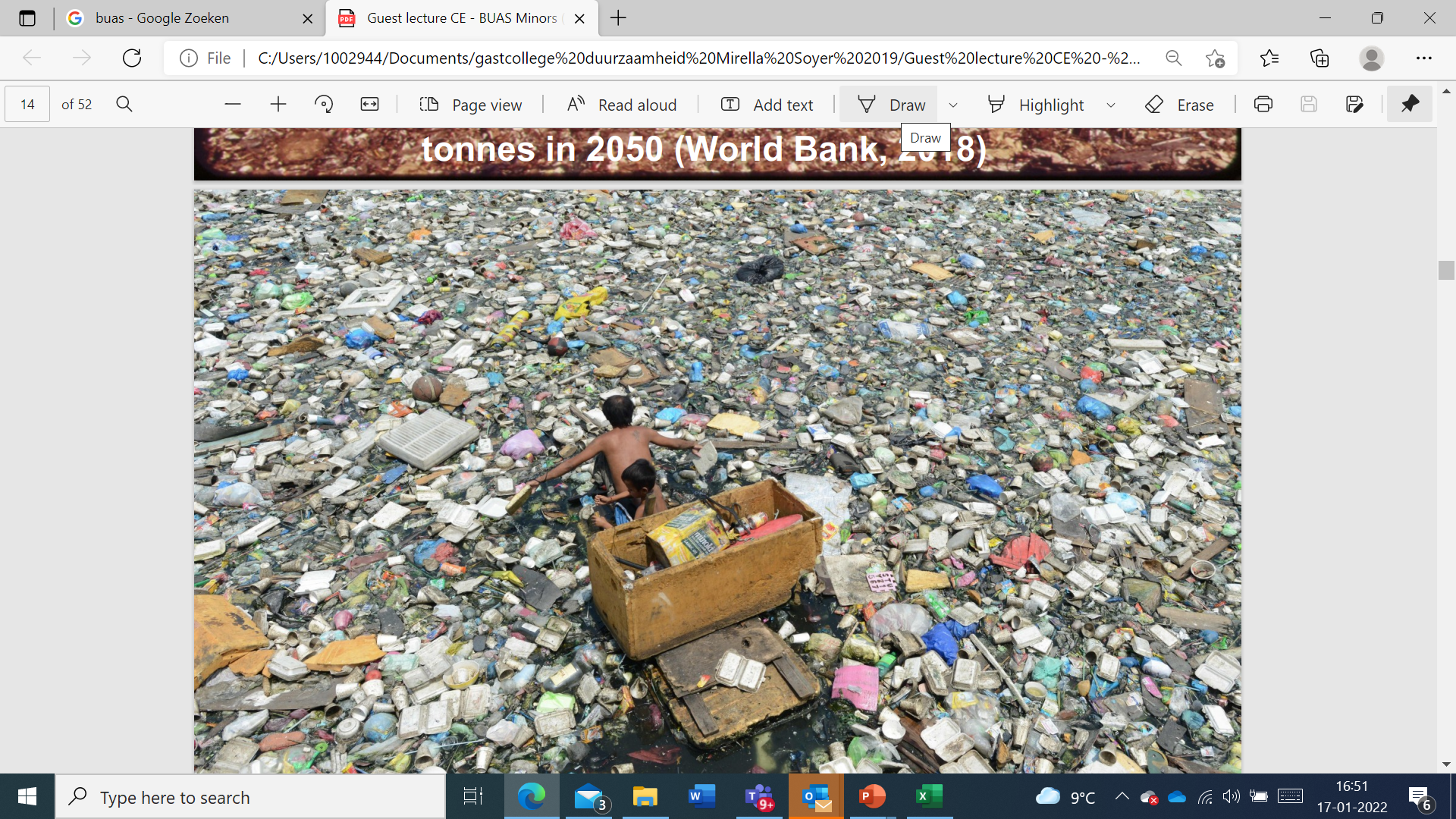 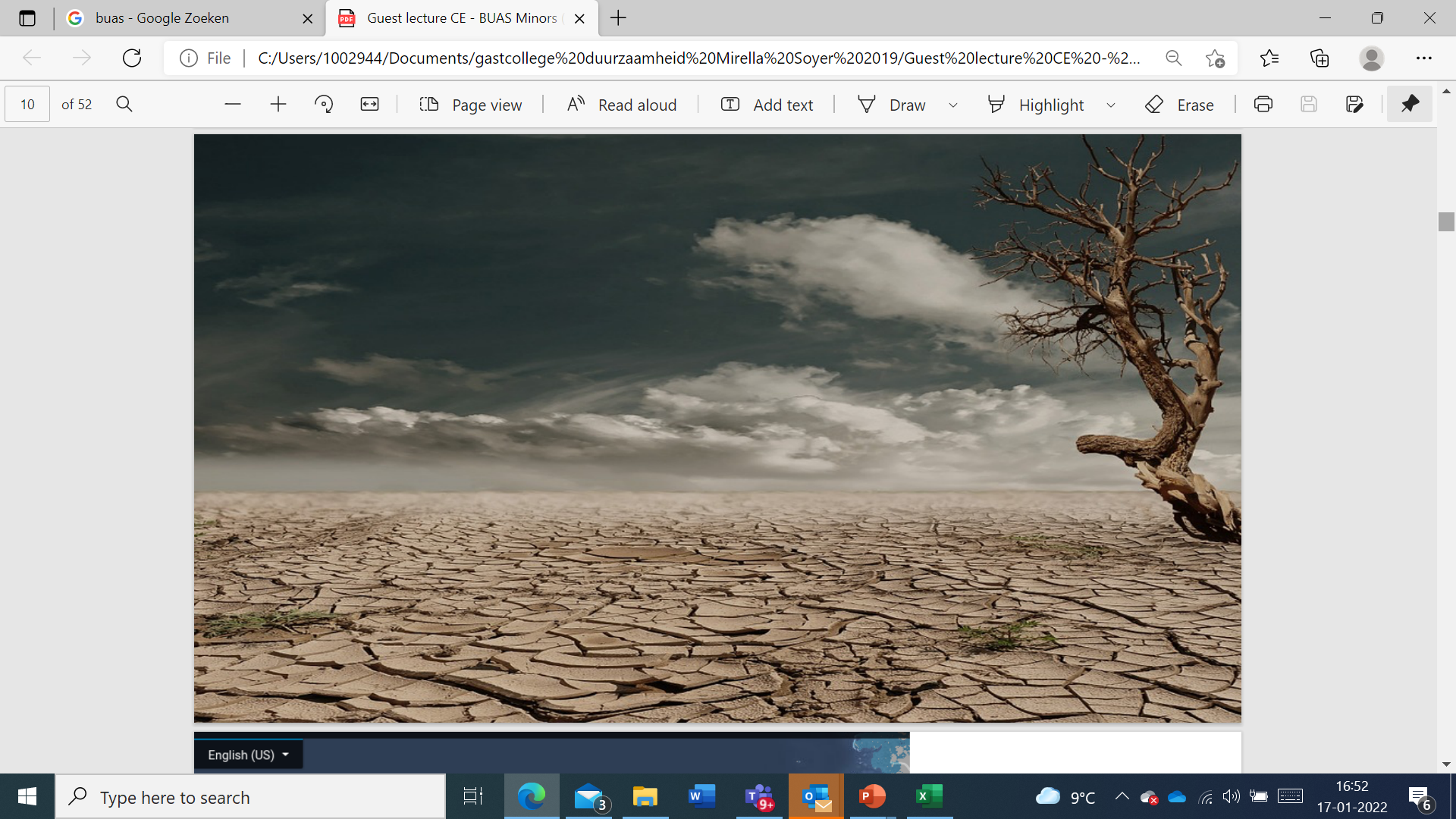 en… oplopende wereldwijde tekorten
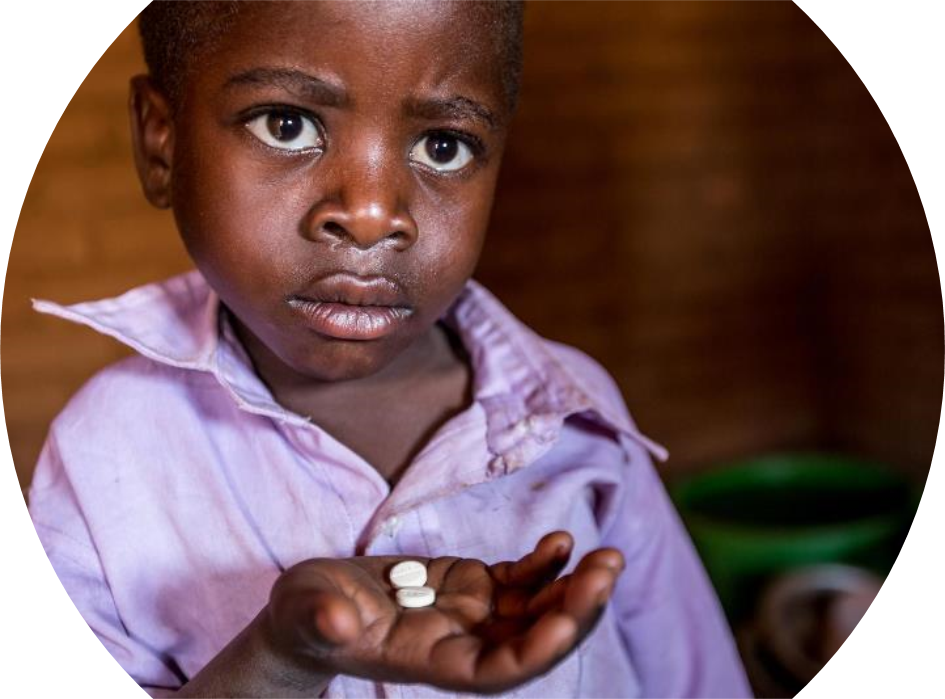 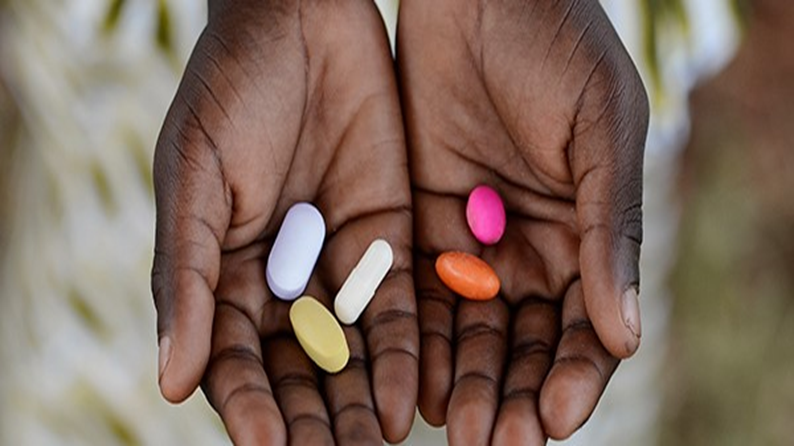 10
11
2021 RETOUREN logistiek (REVERSED LOGISTICS) in de zorg
DOELSTELLINGEN:

 verdubbelen inleverbereidheid in Brabant van 1/3e naar 2/3e .

 ontwikkelen van een business case voor verantwoord heruitgifte van geretourneerde, ongebruikte geneesmiddelen en andere verpleeg- en verzorgingsartikelen
12
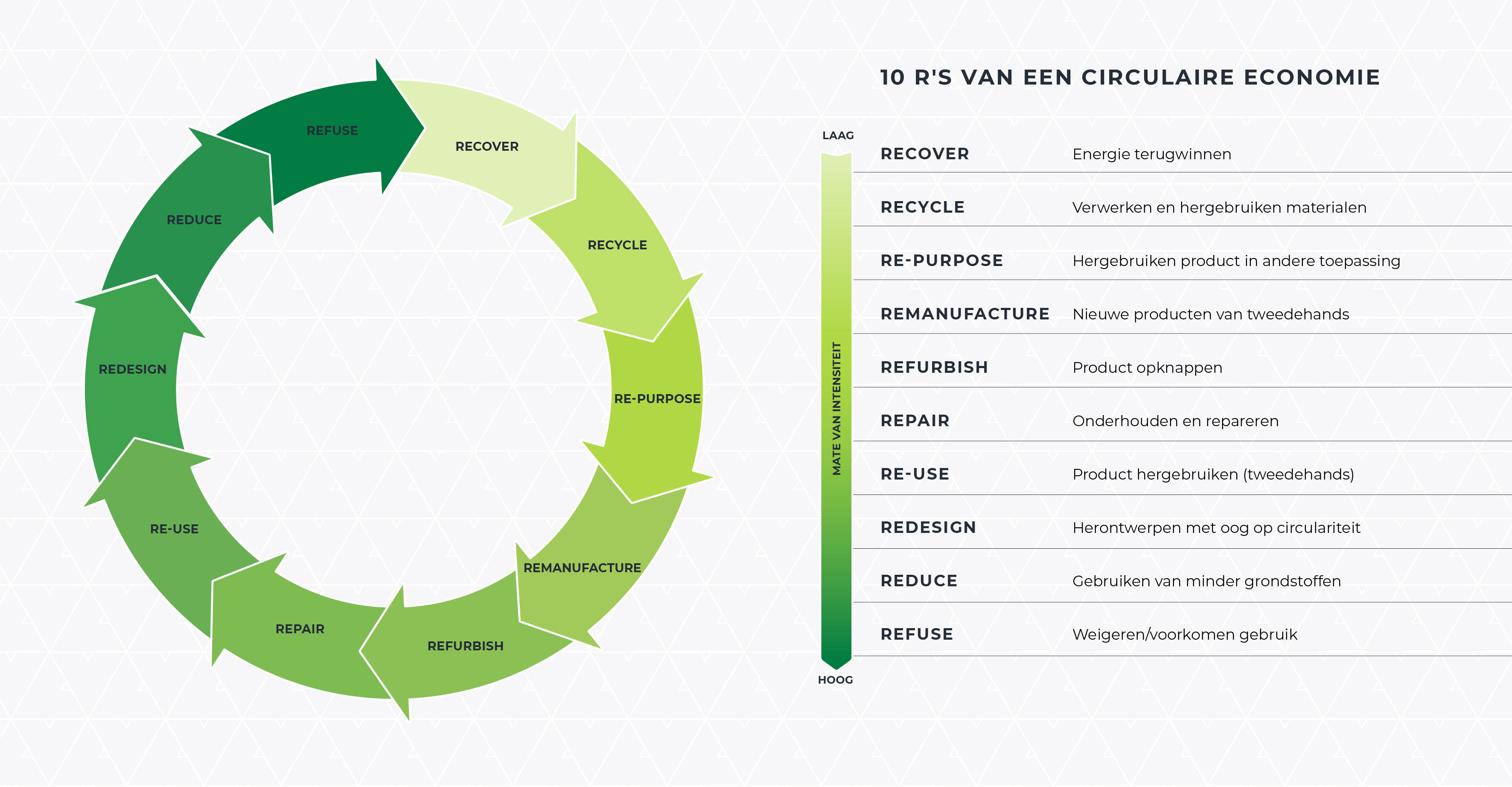 13
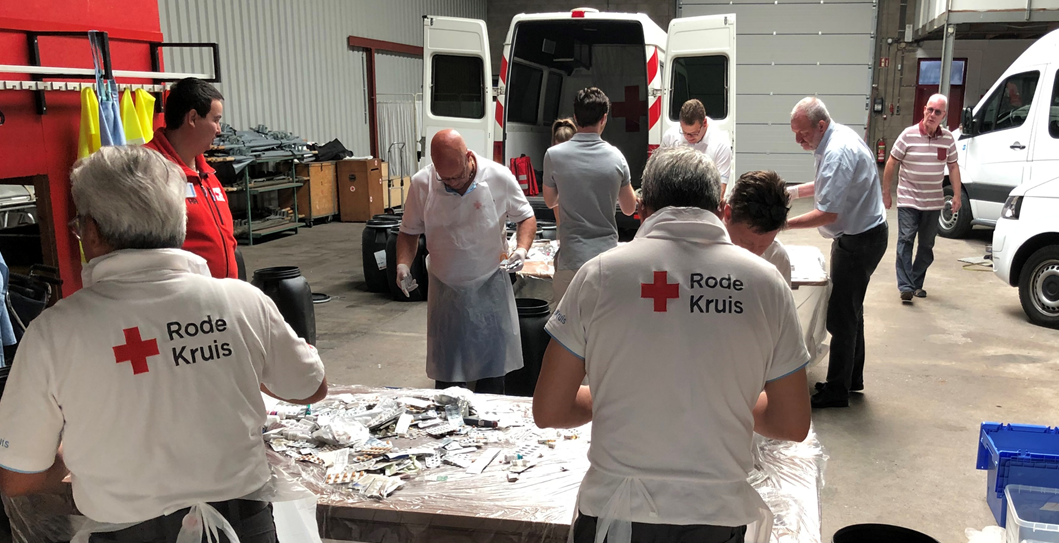 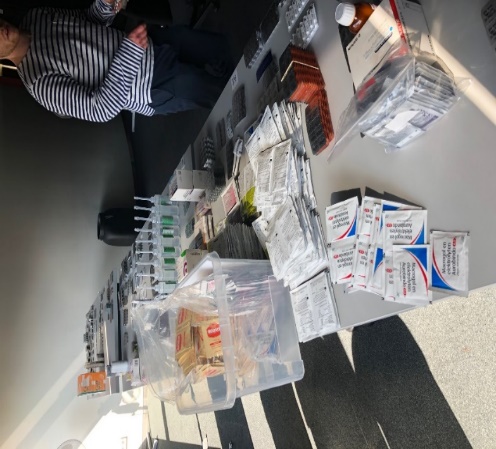 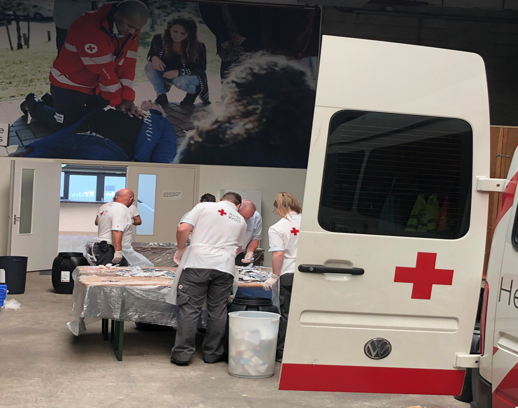 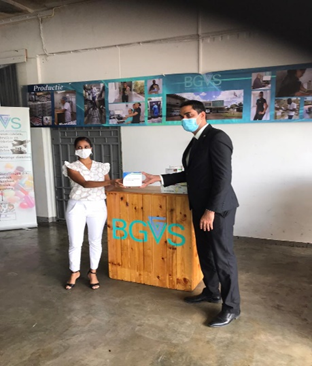 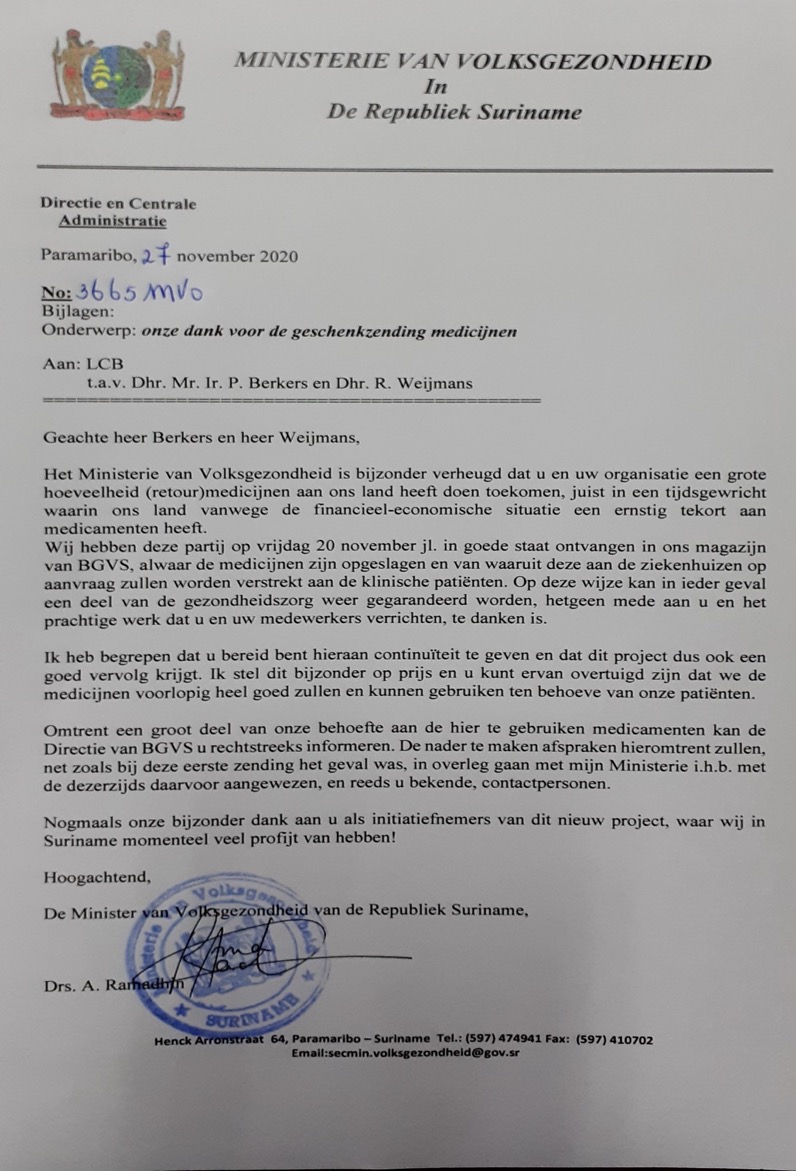 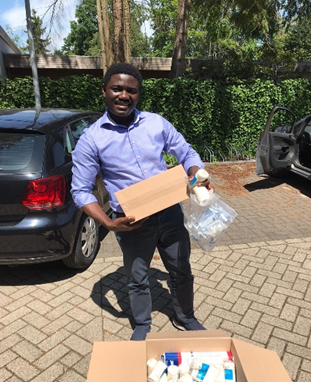 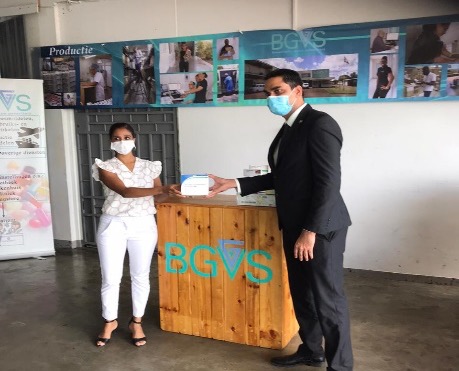 2022 Status
IGJ (Inspectie) eiste medio vorig jaar onmiddellijk stoppen met inzamelen en heruitgeven van geneesmiddelen
Suggesties door IGJ: 
	• focus op intramurale  retouren  Groene Farmacie-initiatief gestart
	• groothandelsvergunning met zogenaamde GDP-licentie is nodig (Q4)
Volle kracht voorruit met andere verpleeg- en verzorgingsmiddelen
16
Locatie in oosterhout
https://youtu.be/vHvFes4tdYI
17
Lcb zorgplein
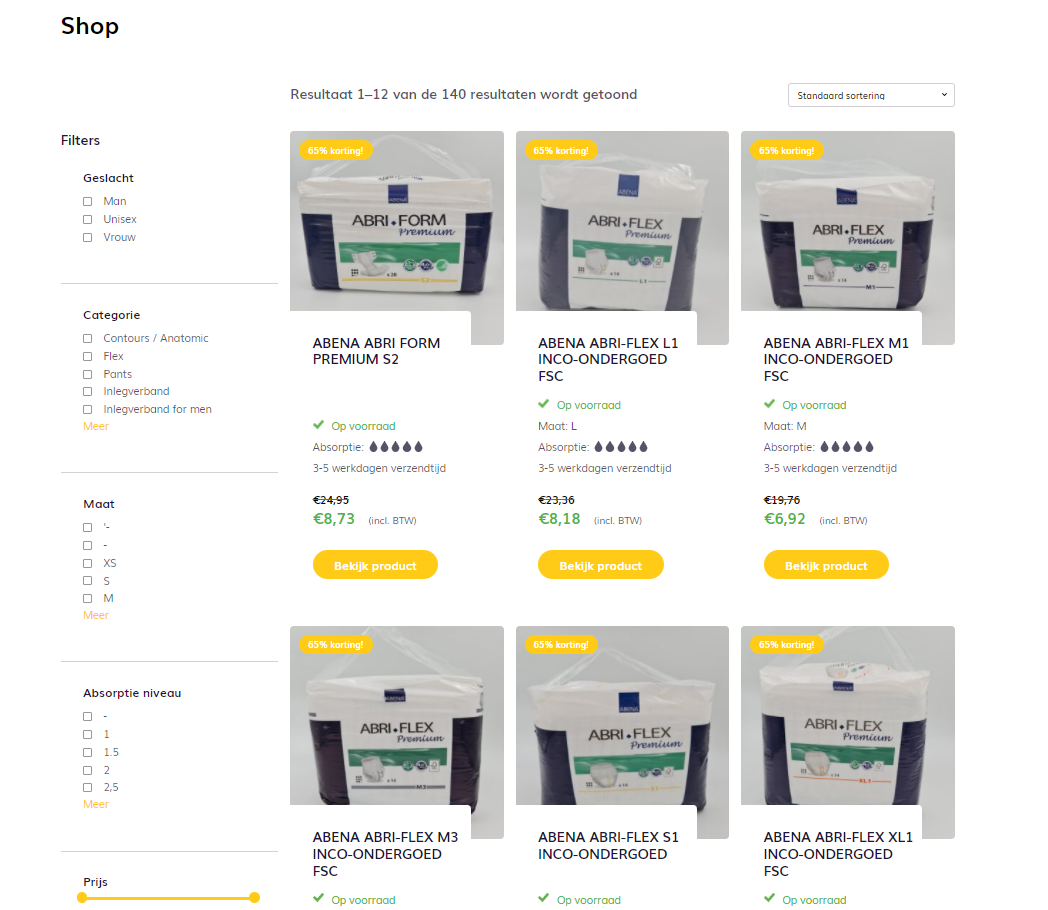 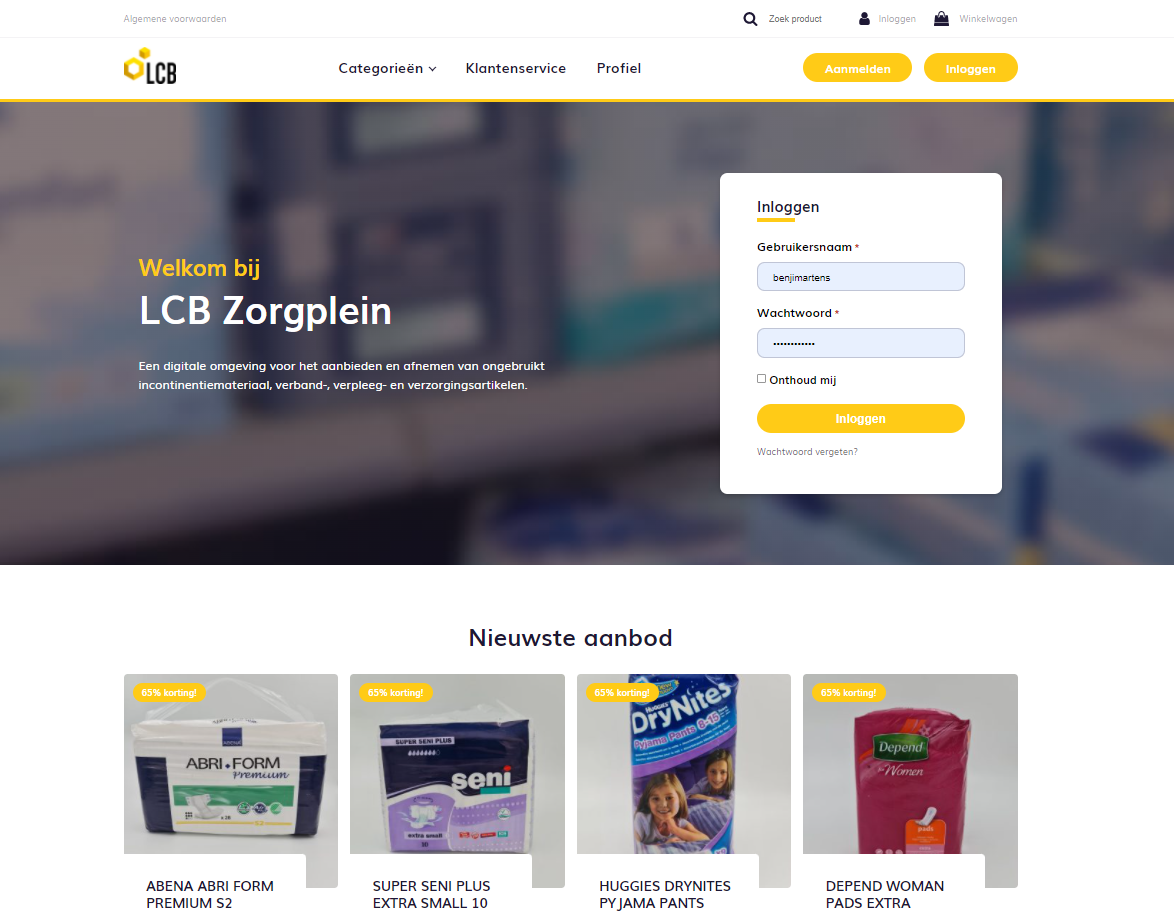 18
Op termijn Meer locaties in nederland ….
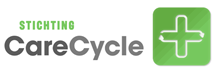 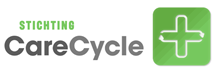 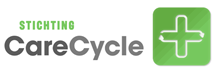 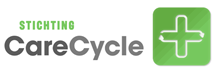 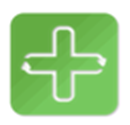 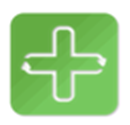 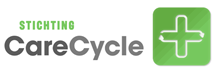 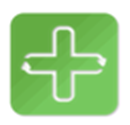 Dichter bij huis --- breda (184.000 inwoners)
= 1 % van Nederland
20
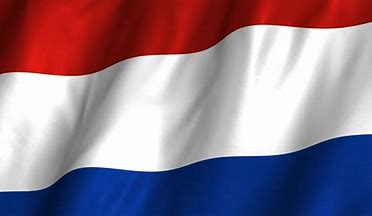 VERSPILLING IN DE ZORG IN NEDERLAND
21
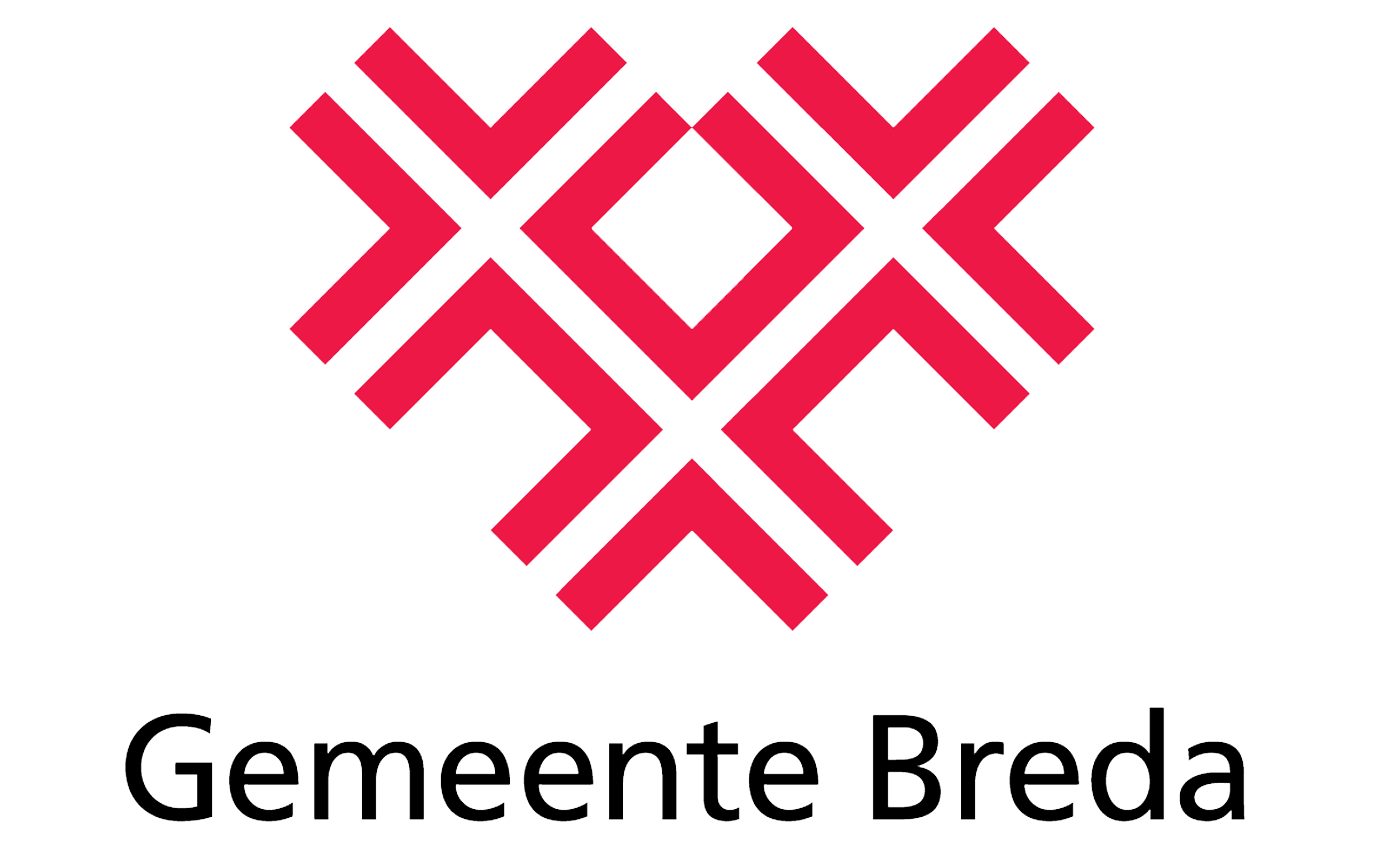 VERSPILLING IN DE ZORG IN BREDA
22
Breda – eerste circulaire zorgstad  ?
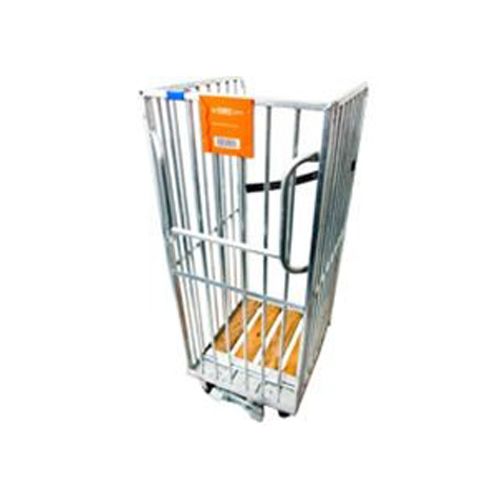 Gemeentelijk inzamelsysteem voor verpleeg- en verzorgingsartikelen
Ca 40 locaties (apotheken – supermarkten – zorginstellingen)
PostNL rolcontainers met gemeente Breda look-and-feel 
Regelmatig ledigen en transport naar centrum Oosterhout 
Openstellen “Breda Zorgplein” voor afnemers (particulieren, zorginstellingen,  en andere instanties uit regio Breda)
Stimuleren van heruitgifte door alle betrokkenen
Meten van besparing in kilos, euros en CO2-uitstoot 
Uitbreiden naar andere producten en op termijn ook geneesmiddelen
23
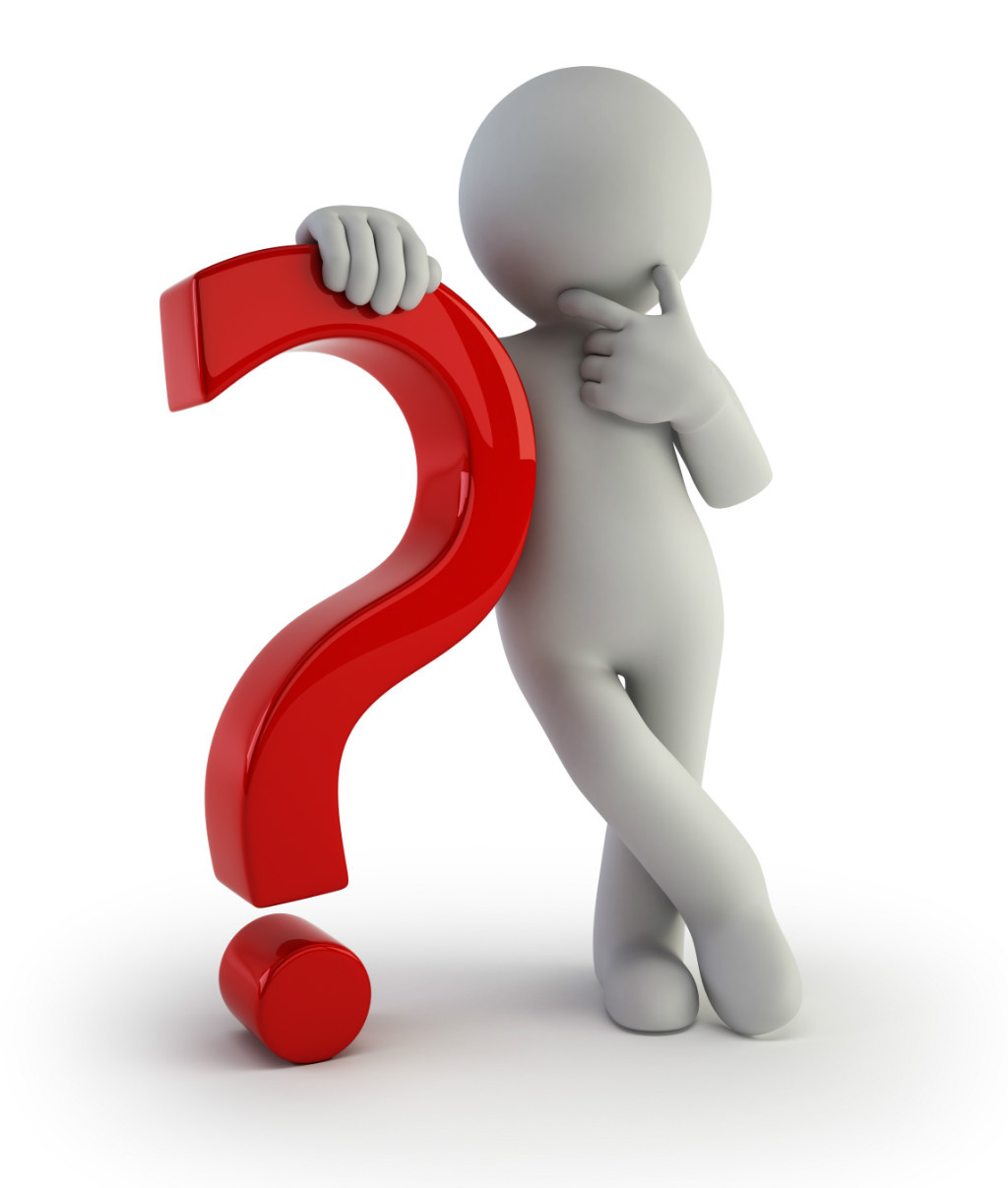 24
Meer informatie?
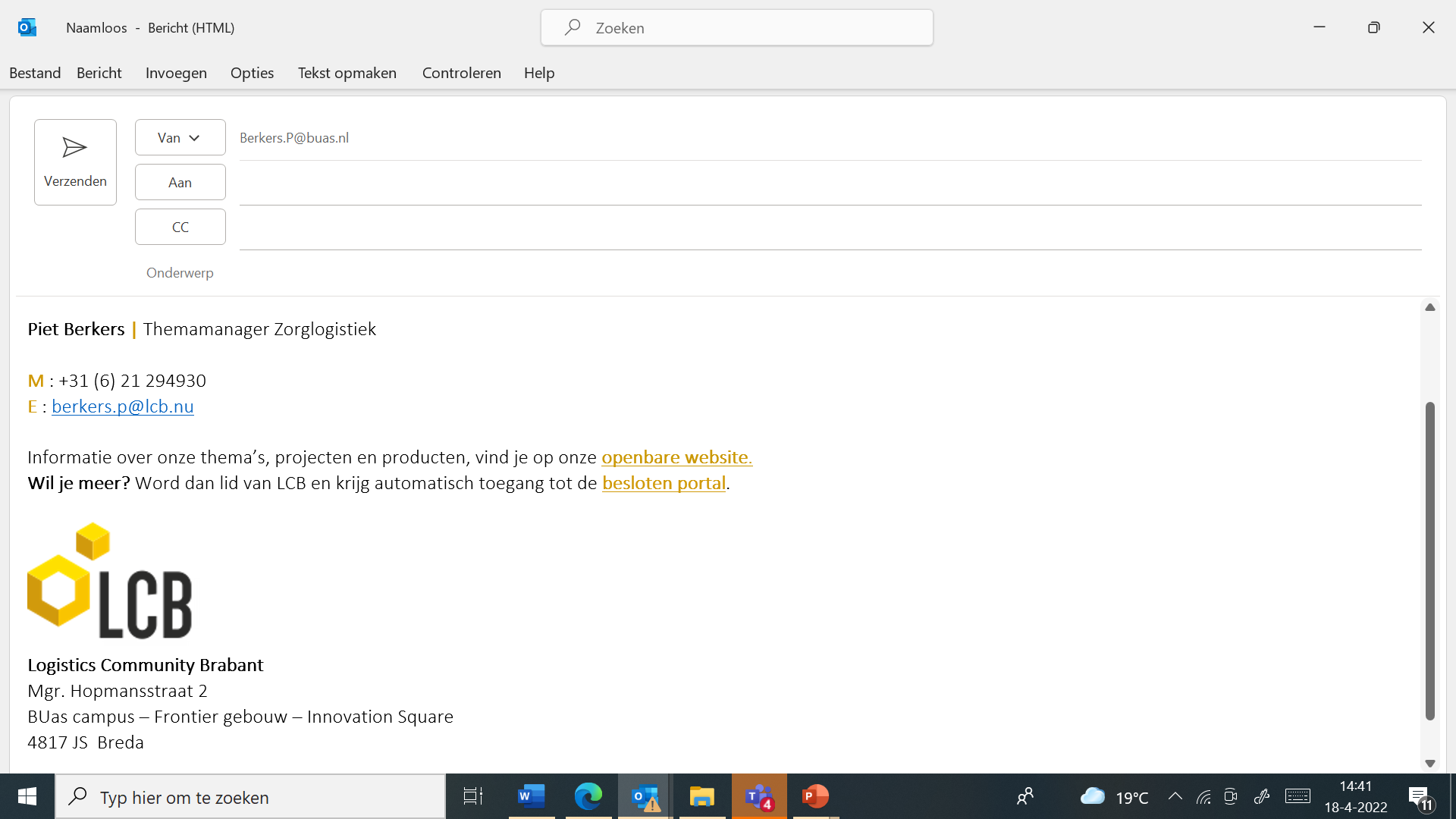 l
25